Data Visualization with Power BI and HxGN EAM
Leveraging analytics for informed decision-making
[Speaker Notes: ---

In this presentation, we will explore how Power BI, a business analytics tool developed by Microsoft, can be used with HxGN EAM to create insightful visualizations that enable organizations to make data-driven decisions.]
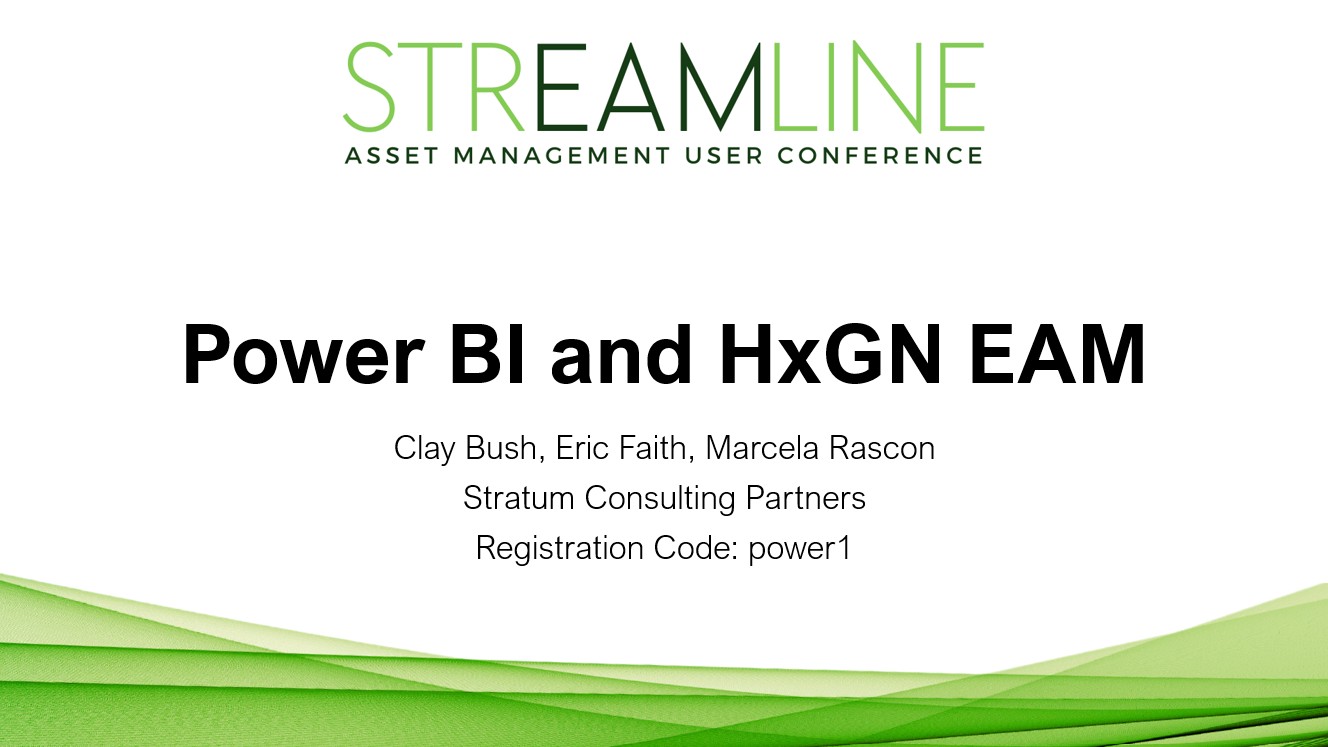 Agenda
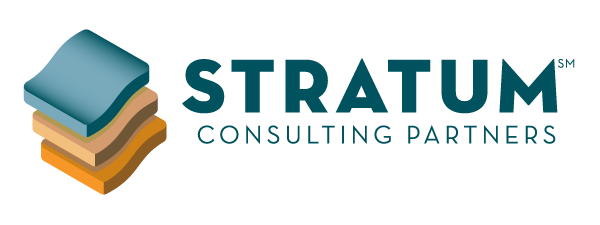 Introductions
Why Visualizations
HxGN EAM Visualization Options (Build 12.2)
Power Bi Pre-Requisites
Connecting Power Bi to HxGN EAM (Demo)
Data Visualization Examples (Demo)
Conclusion
Q&A
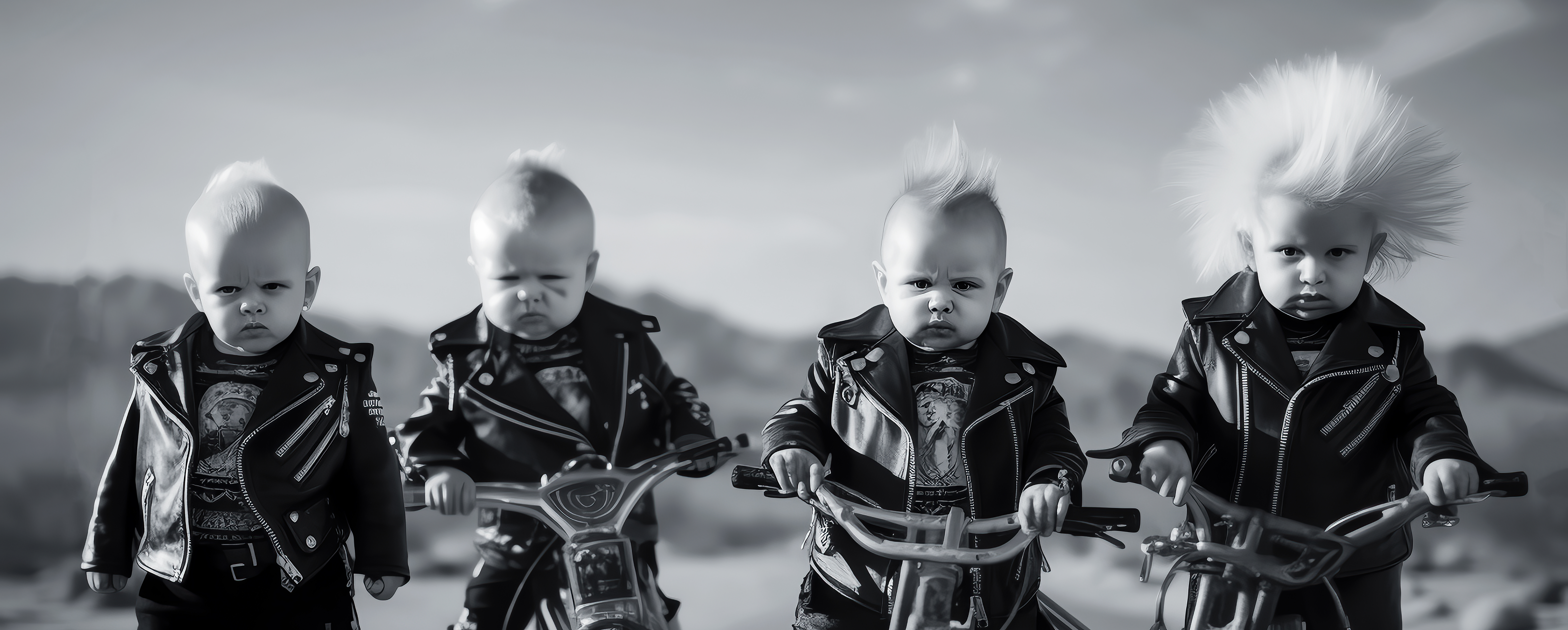 Stratum Introductions
Eric Faith – VPBusiness Development 

Bio – Married, 2 Sons. Newly minted grandfather. Hockey fan, and enjoy time with Grandpups, Rowan, Reese, and Cash

Home – Indiana
Marcela Rascon – VPBI & Analytics

Bio – Tennis and Pickle Ball Extraordinaire, Loves winters in Arizona, and Mother to Dog Rafa and Roger

Home – Colorado
Clay Bush – President/Founder

Bio - Married, Kids – College Senior and a College Sophomore
Clemson Fan, Mountain Bike, Snowboard, Cooking

Home –  Colorado
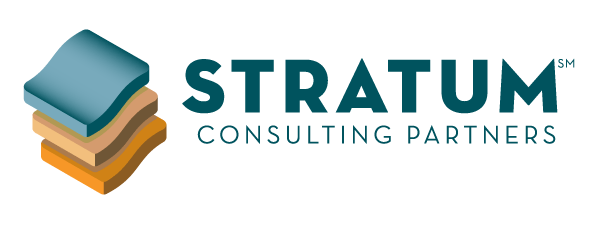 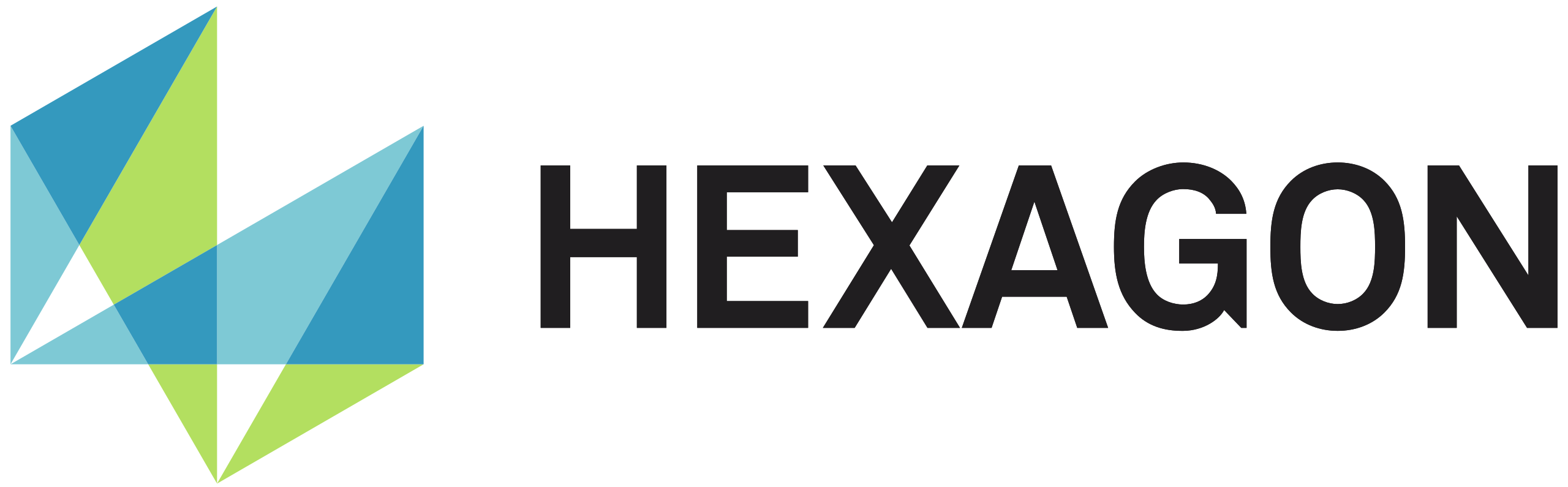 Why Do We Need Data Visualization?
[Speaker Notes: Data visualization is essential for effective communication, as it simplifies complex data into clear, accessible visuals that support better storytelling and faster decision-making. It helps in identifying trends by uncovering patterns, correlations, and anomalies that might otherwise go unnoticed, enabling more accurate forecasting and deeper insights. Visualizations also provide easy insights into data, offering quick access to key metrics and interactive exploration, empowering users to independently understand and act on the information. Together, these benefits drive informed decision-making and improved business outcomes.]
Data Visualization Options
Out of the Box Options

Cognos Reports
Cognos enables users to extract, transform, and analyze data from HxGN EAM in real time, offering insights into asset performance, maintenance operations, and other key metrics through customizable dashboards and reports.
Equipment Overview 360
Equipment 360 provides insights into equipment performance, maintenance needs, and operational efficiency.
Organization Overview 360
Organization 360 offers comprehensive data visualization of organizational structures and performance metrics.
API Options

Integration with Power BI
Power BI enhances HxGN EAM functionalities by enabling the creation of tailored reports and visualizations via the use of APIs with or without a Datalake. 
Data Displays
Custom Displays showing active work order information allowing team members to tailor their data visualization needs to specific business requirements.
[Speaker Notes: HxGN EAM provides several out of the box solutions that can be used for data visualization. These include the Org 360, Equipment 360, and Custom Solutions such as Stratum’s Big Board. Power BI is a separate tool that can be used in conjunction with HxGN EAM to create custom visualizations and reports.]
Connecting
Power Bi & HxGN EAM
Pre-Requisites
HxGN EAM Connector License
A Connector License is necessary for integrating Power BI with HxGN EAM, enabling seamless data connectivity.
HxGN EAM Grid (View) development knowledge
A basic understanding of user defined grids and views within the HxGN EAM application. 
Power BI Desktop Application
The Power BI Desktop application must be installed to create and publish reports before sharing them.
Power BI Pro or Premium License
A valid Power BI Pro or Premium license is required to access advanced features and functionalities of Power BI.
[Speaker Notes: To use Power BI with HxGN EAM, you will need a HxGN EAM Connector License, proficiency in HxGN EAM Views and Grids, Power BI Desktop application, and optional Power BI Pro or Premium License to publish reports to work with corporate SharePoint / OneDrive sites or Organization / Equipment 360 HxGN EAM modules. We will explore the pre-requisites in more detail in the following slides.]
Power Bi Desktop vs Power Bi Web
Development vs Consumption
Desktop is for building and designing.
Web is for viewing and sharing.

Data Connectivity and Modeling
Desktop offers advanced modeling.
Web is limited to pre-configured data.

Publishing and Sharing
Desktop publishes reports.
Web manages sharing, collaboration and scheduled data refresh cycles.
[Speaker Notes: 1. Development vs. Consumption
Power BI Desktop: Primarily used for creating, designing, and testing complex reports and datasets. It includes advanced data modeling features, DAX calculations, and custom visuals.
Power BI Web: Focused on consuming, sharing, and collaborating on reports. Users can view and interact with published reports, but report creation and data modeling are limited.
2. Data Connectivity and Modeling
Power BI Desktop: Supports a wide range of data connectors and allows advanced data modeling, such as relationships, measures, calculated columns, and creating queries in Power Query.
Power BI Web: Limited to viewing reports with pre-configured data models. It cannot create or modify datasets beyond basic features like creating calculated measures.
3. Publishing and Sharing
Power BI Desktop: Reports created in Desktop need to be published to the Power BI Service (Web) for sharing and collaboration.
Power BI Web: Provides sharing, scheduling refreshes, setting up workspaces, and managing permissions for collaboration with other users.
Would you like a deeper dive into any of these differences?]
Configuration
User Defined Grids (Views)
Properly configuring views and grids to use within Power BI to enhance data visualization and user experience.
🟢 Advantage: Out of the Box functionality and “faster”  configuration.
🔴 Disadvantage: Performance
Databridge Pro with Datalake
Utilizing a Datalake allows for efficient HxGN EAM data retrieval without grids, improving analytic capabilities and data synchronization. 
🟢 Advantage: Flexibility to leverage high volumes of data from multiple systems that consist of structured and unstructured datasets.
🔴 Disadvantage: Learning curve & cost.
Connecting Power Bi to HxGN EAM (Demo)
Setup
HxGN EAM Authentication: API Key
Grid Configuration
Power Bi Desktop
Query Setup & Parameters (API)
Model View
Publishing Reports
Power Bi Web
Scheduled Data Refresh
API Key Setup in HxGN EAM
Grid Setup in HxGN EAM
API setup with Power BI
Datalake and Databridge Pro
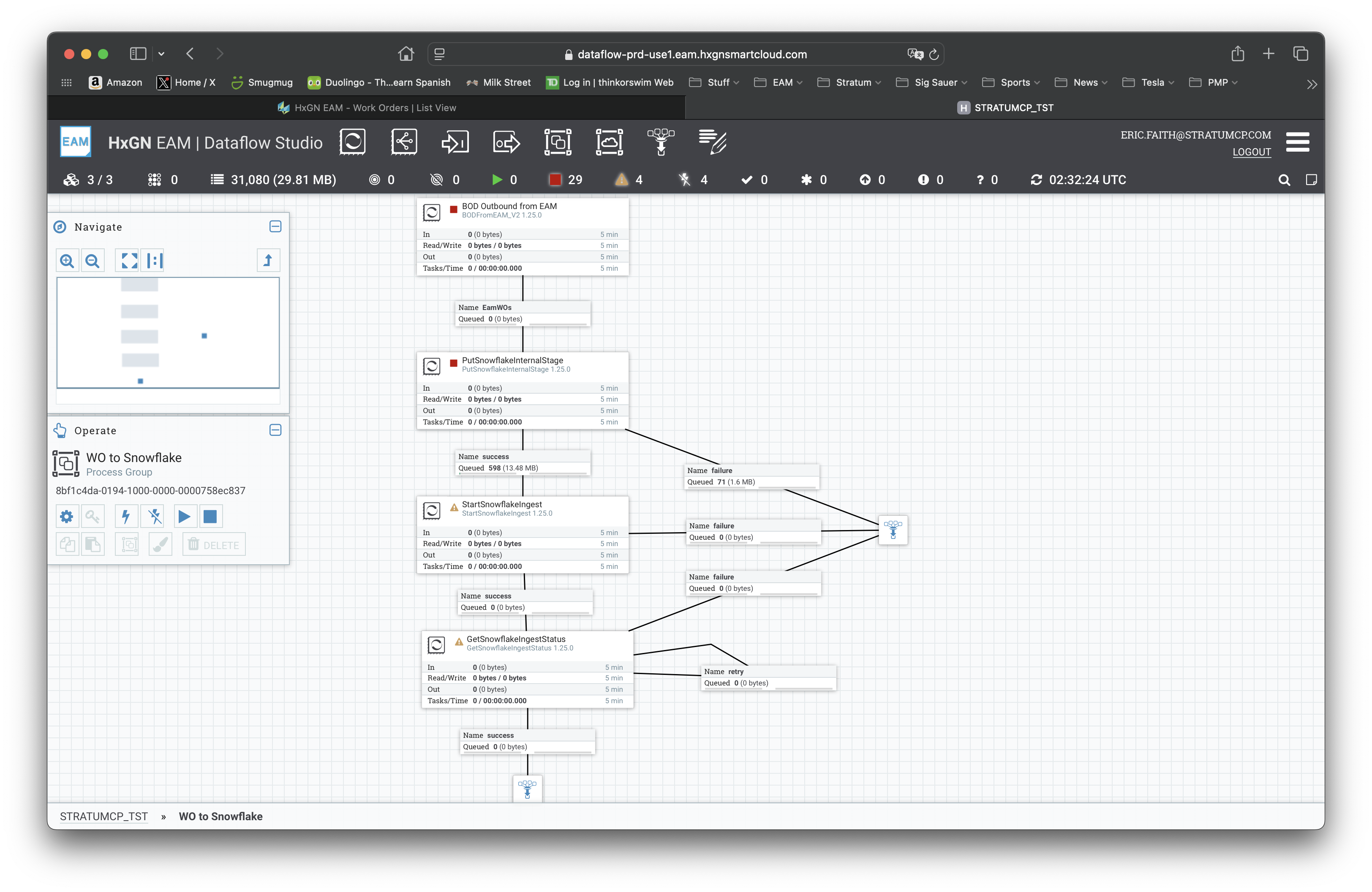 Data Visualization Examples (Demo)
Cognos
Equipment 360
Org 360
Digital Display Boards
Power BI
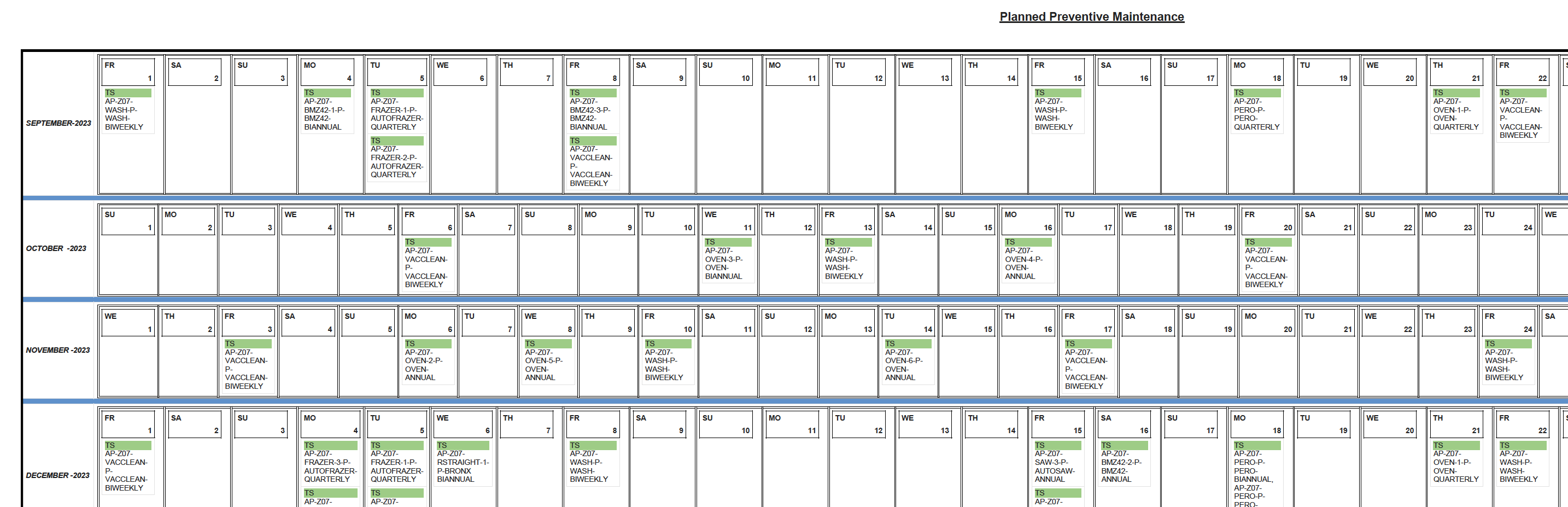 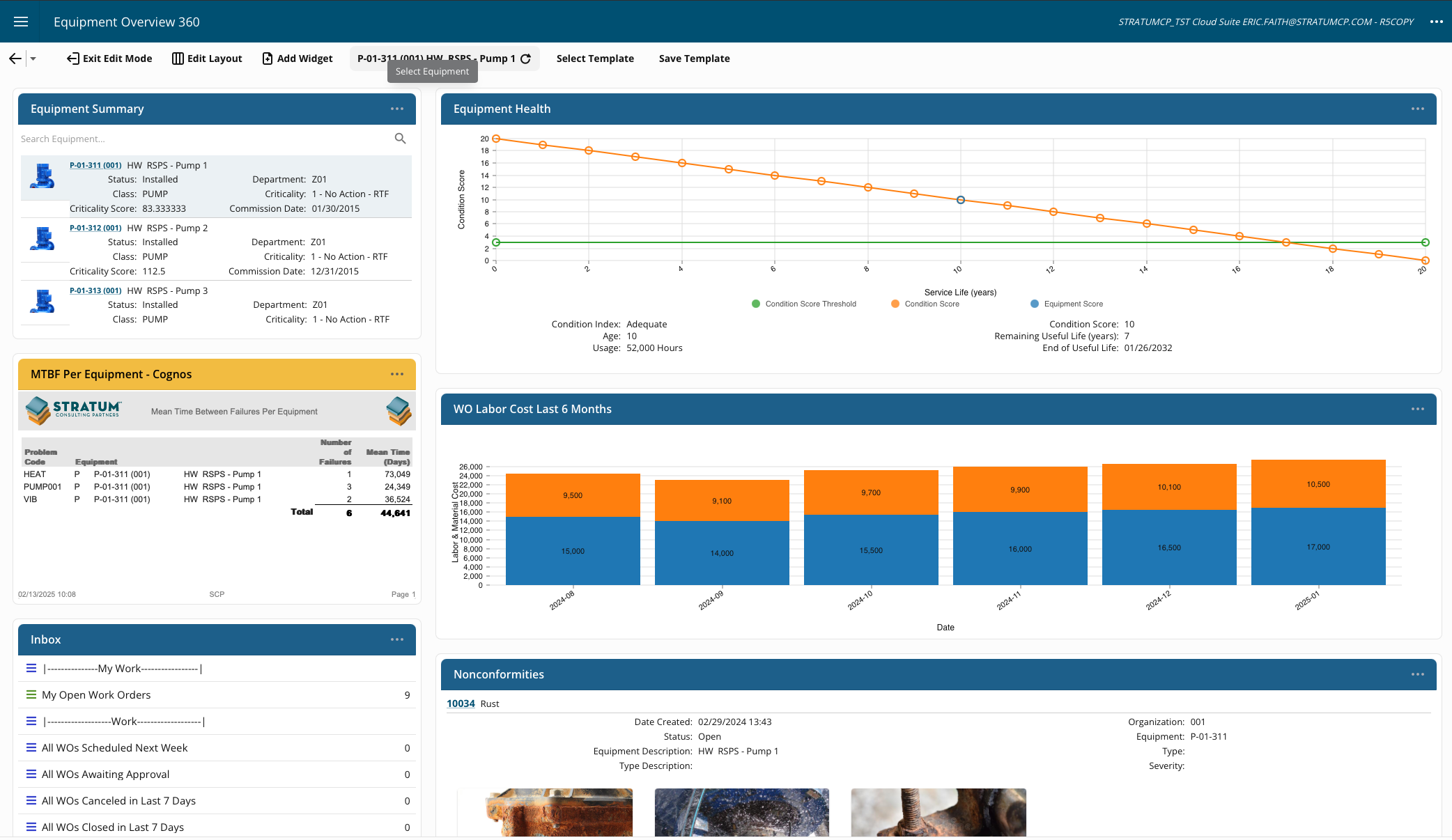 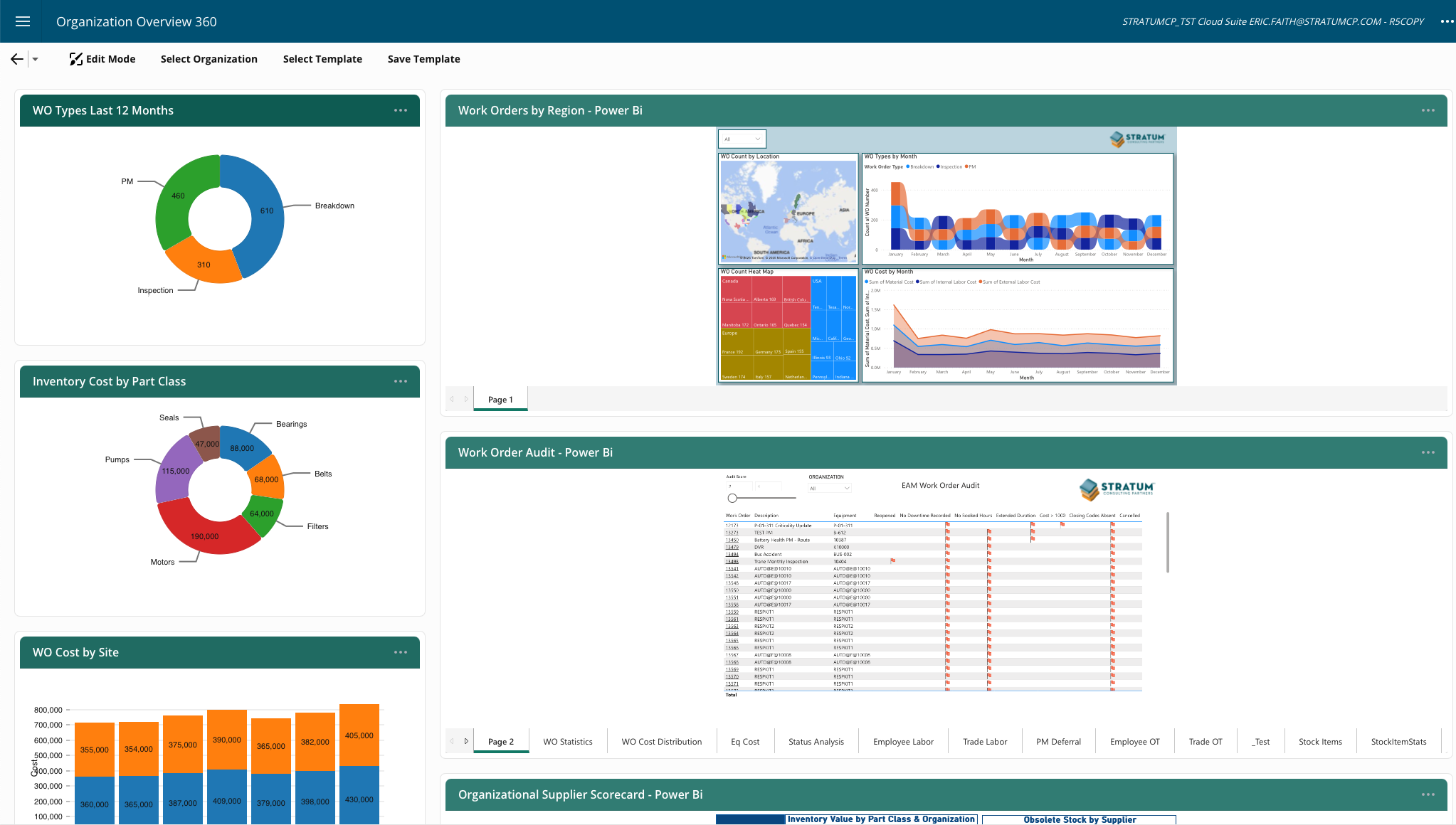 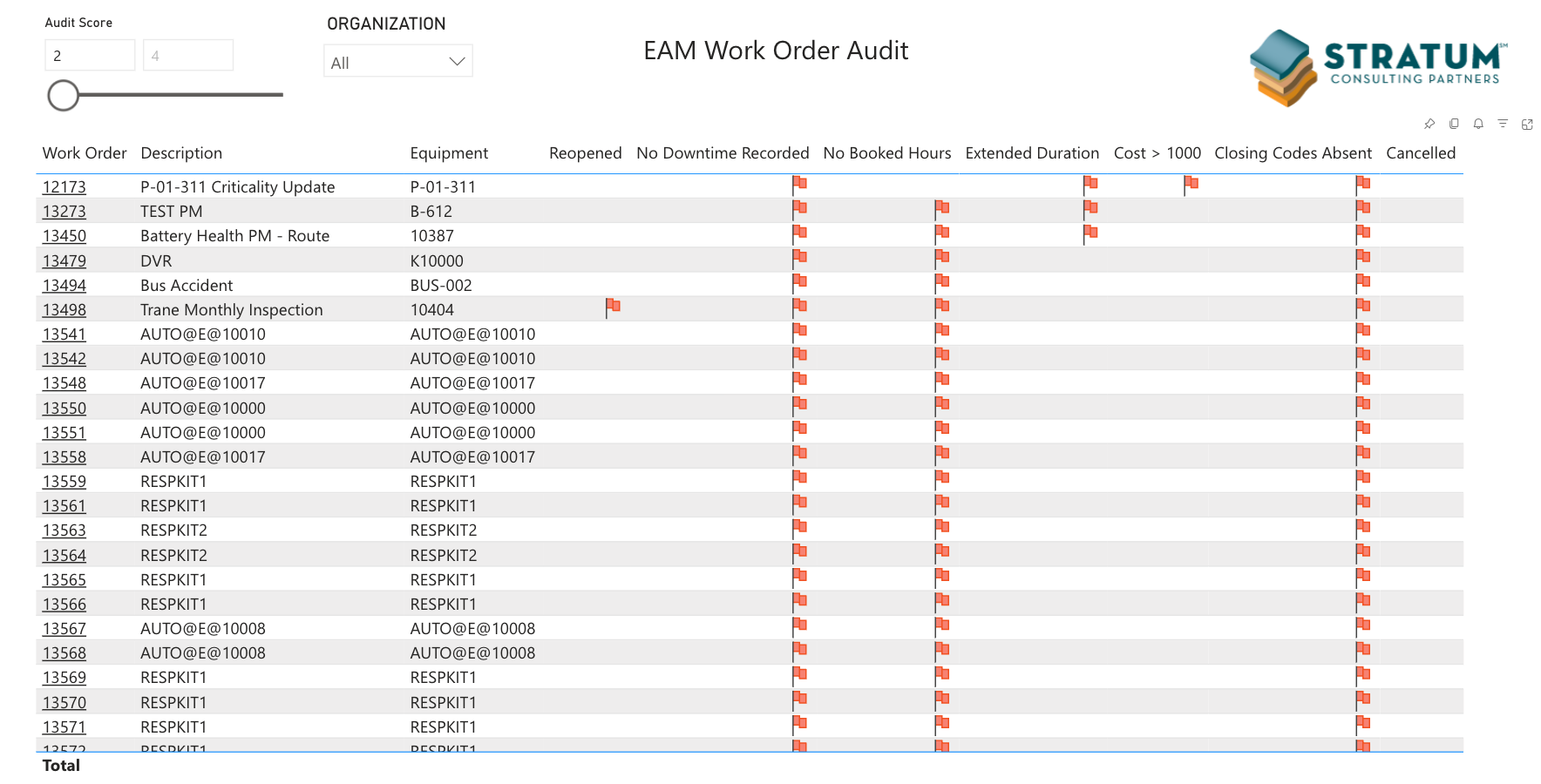 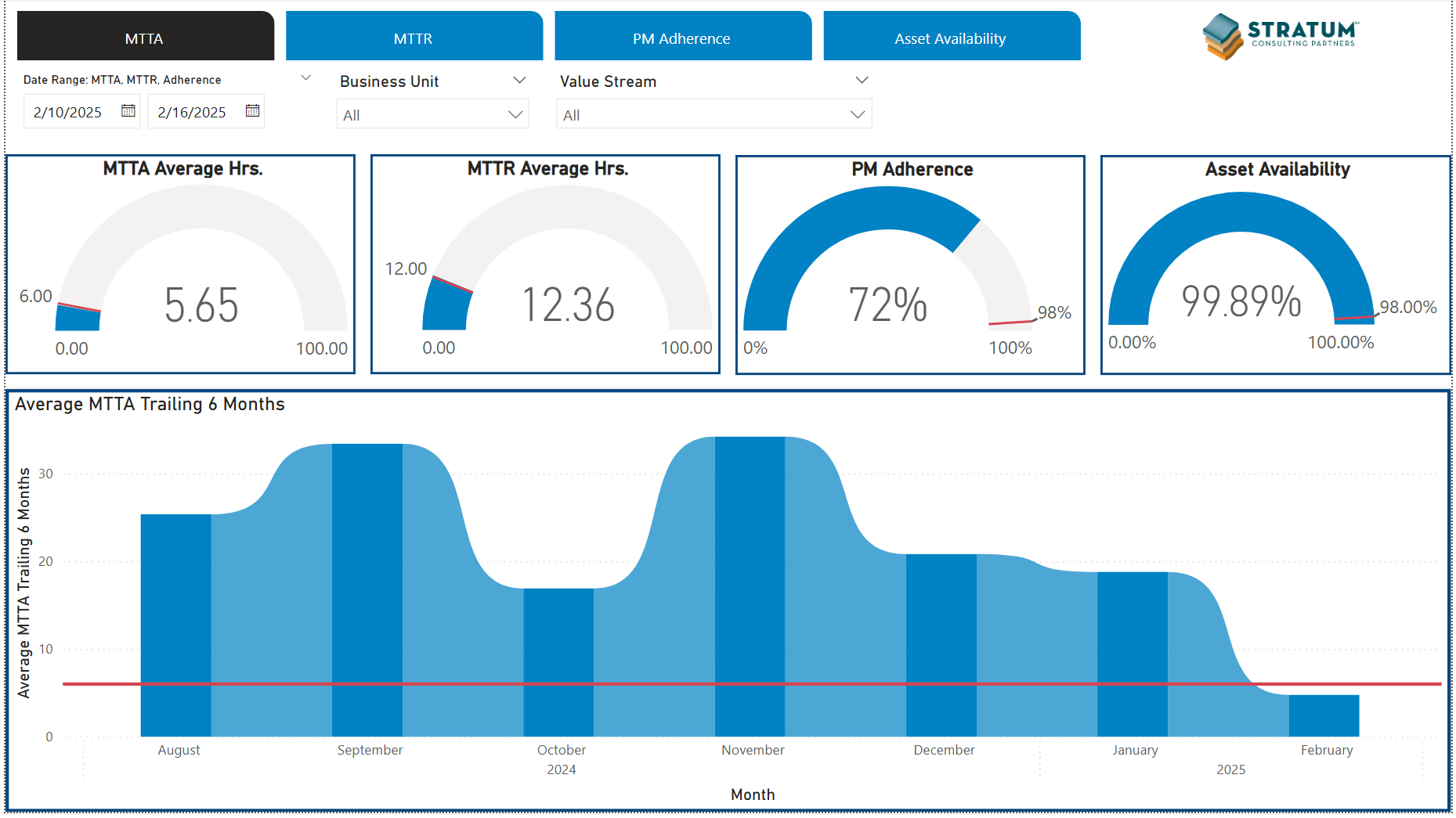 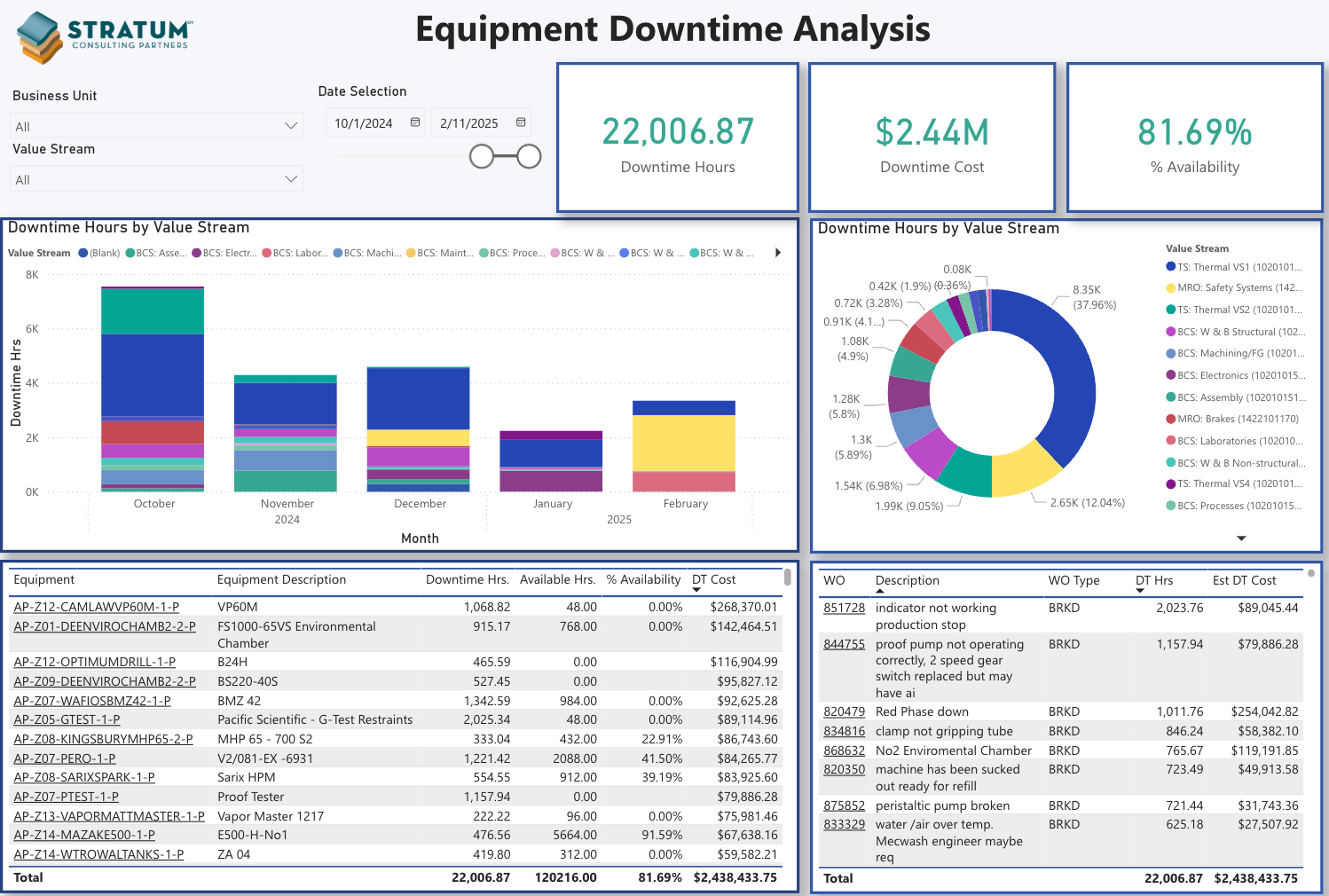 NFC Scan
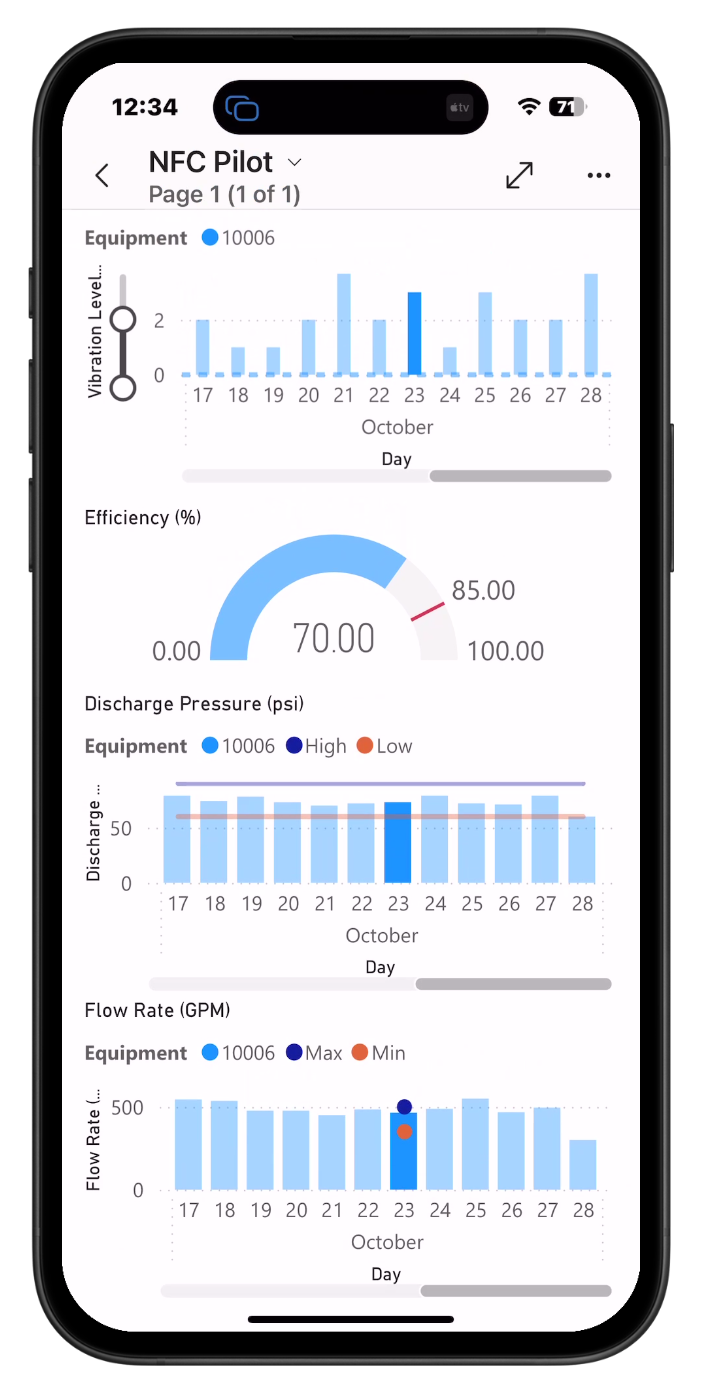 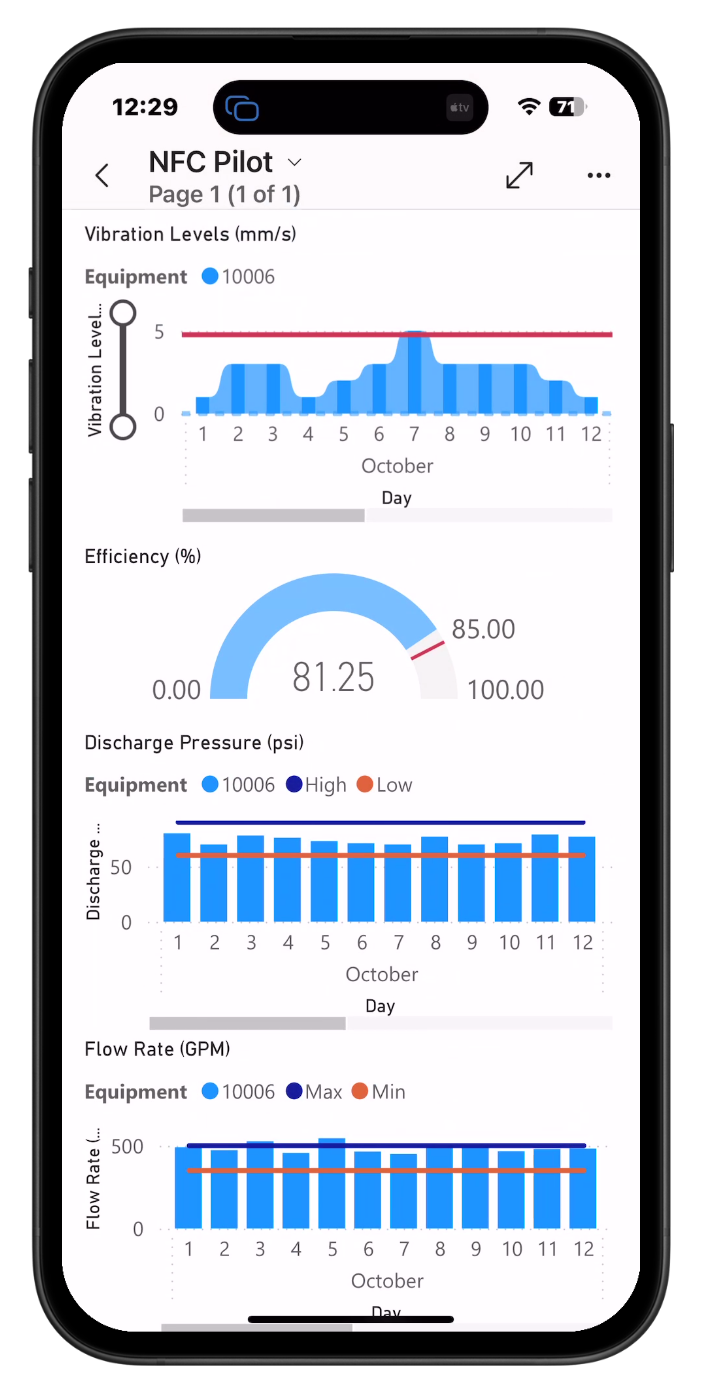 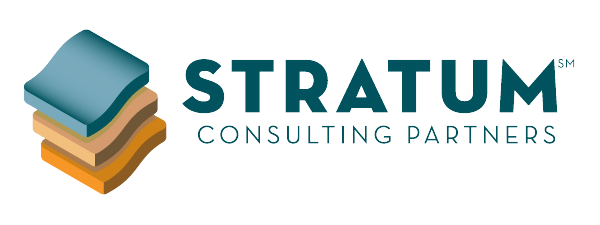 Power BI Examples
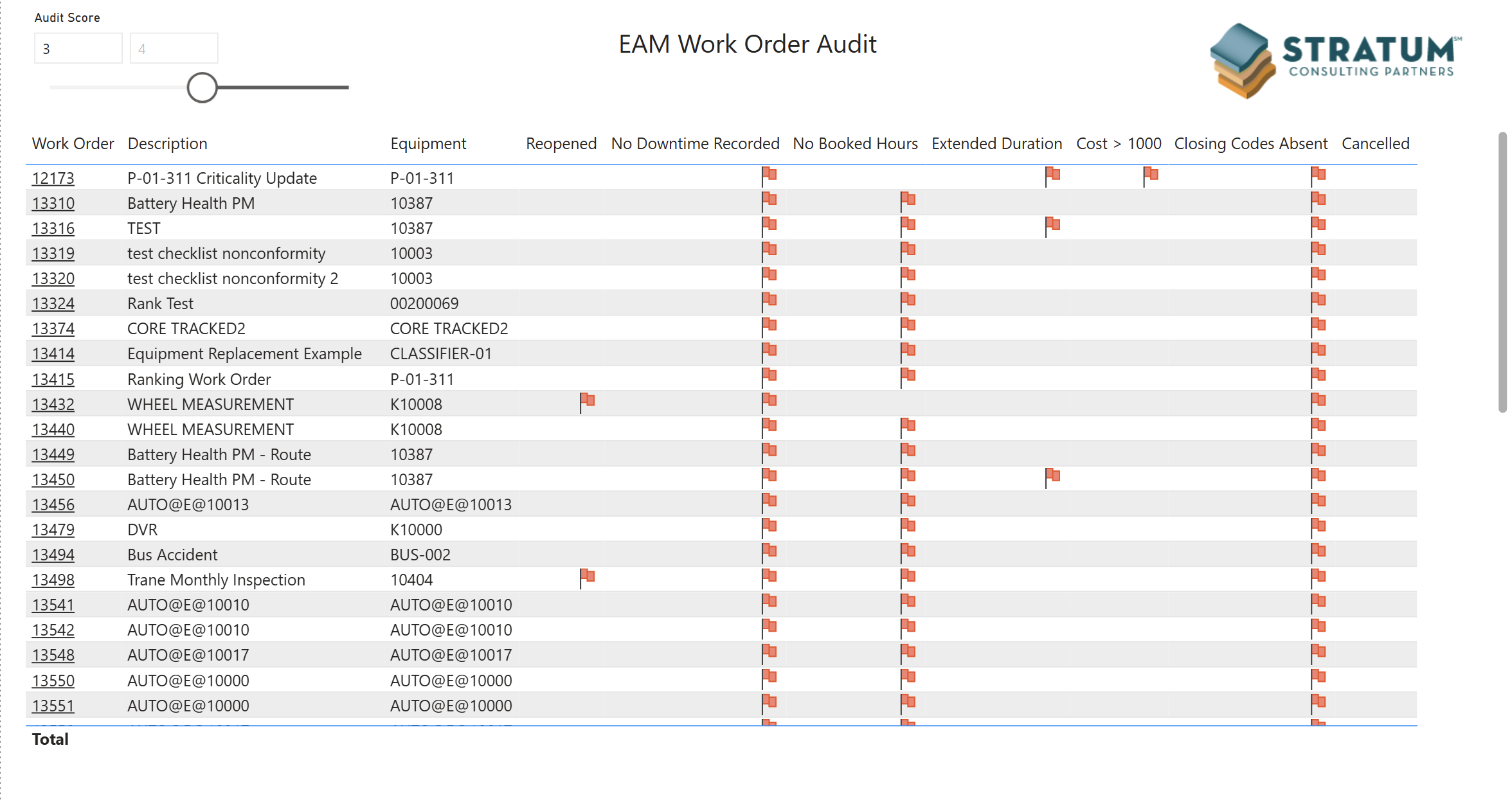 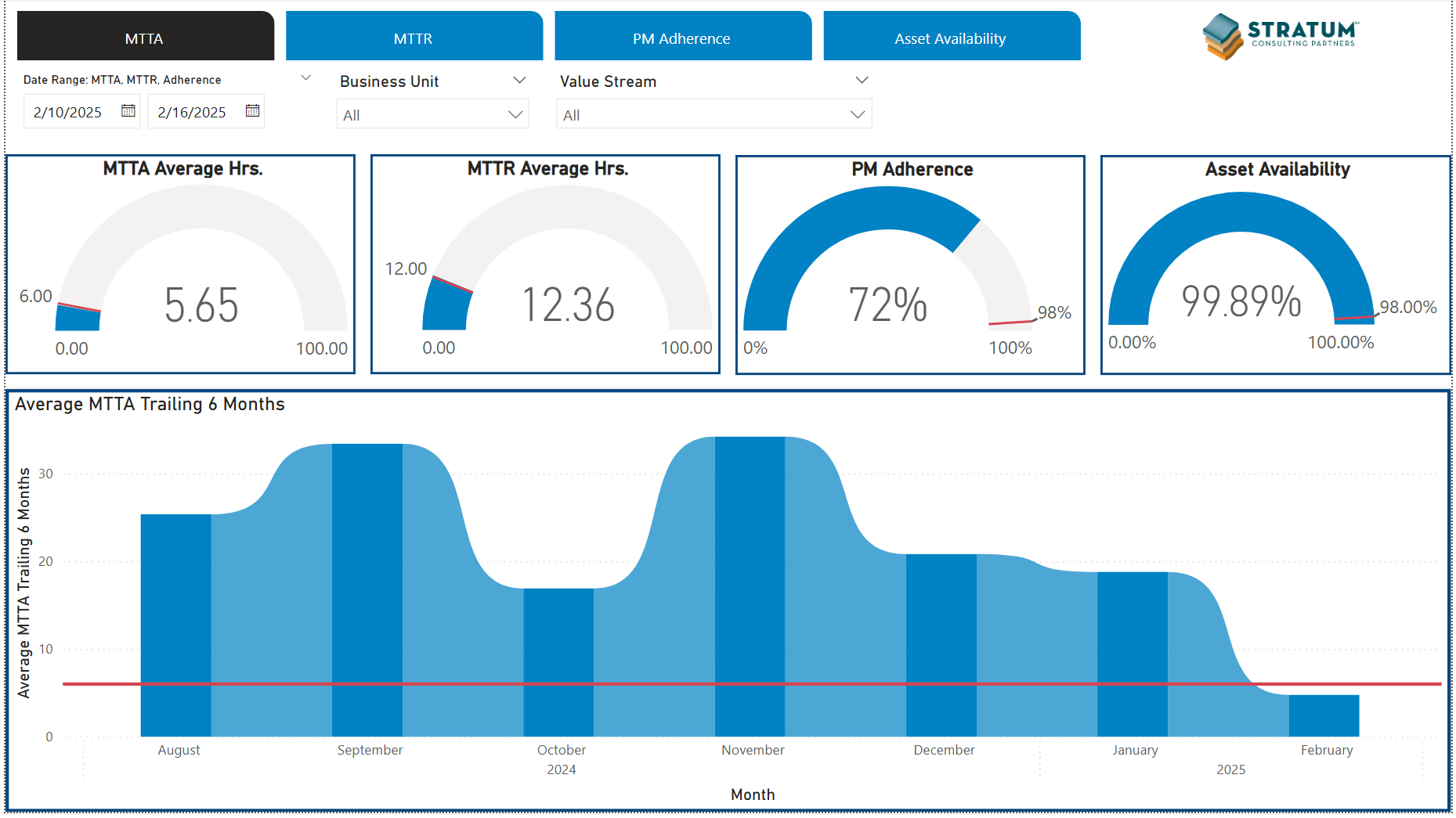 Work Analysis

🔴 BEFORE: Lack of visibility into response times and repair response times (SLA for equipment).

🟢 AFTER: Clear communication and visibility into key work metrics that enabled proactive maintenance and improved uptime.
Work Audit

🔴 BEFORE: Auditing multiple work orders for missing data took various inboxes, reports and time. 

🟢 AFTER: Power BI allows users to easily see and link to HxGN EAM work orders that are missing data and over cost.
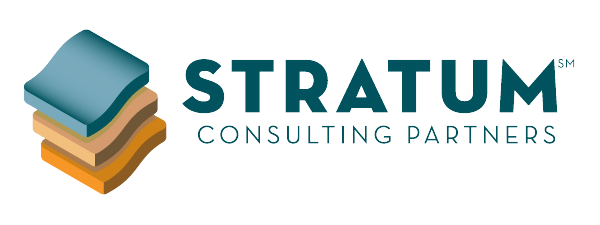 Power BI Examples
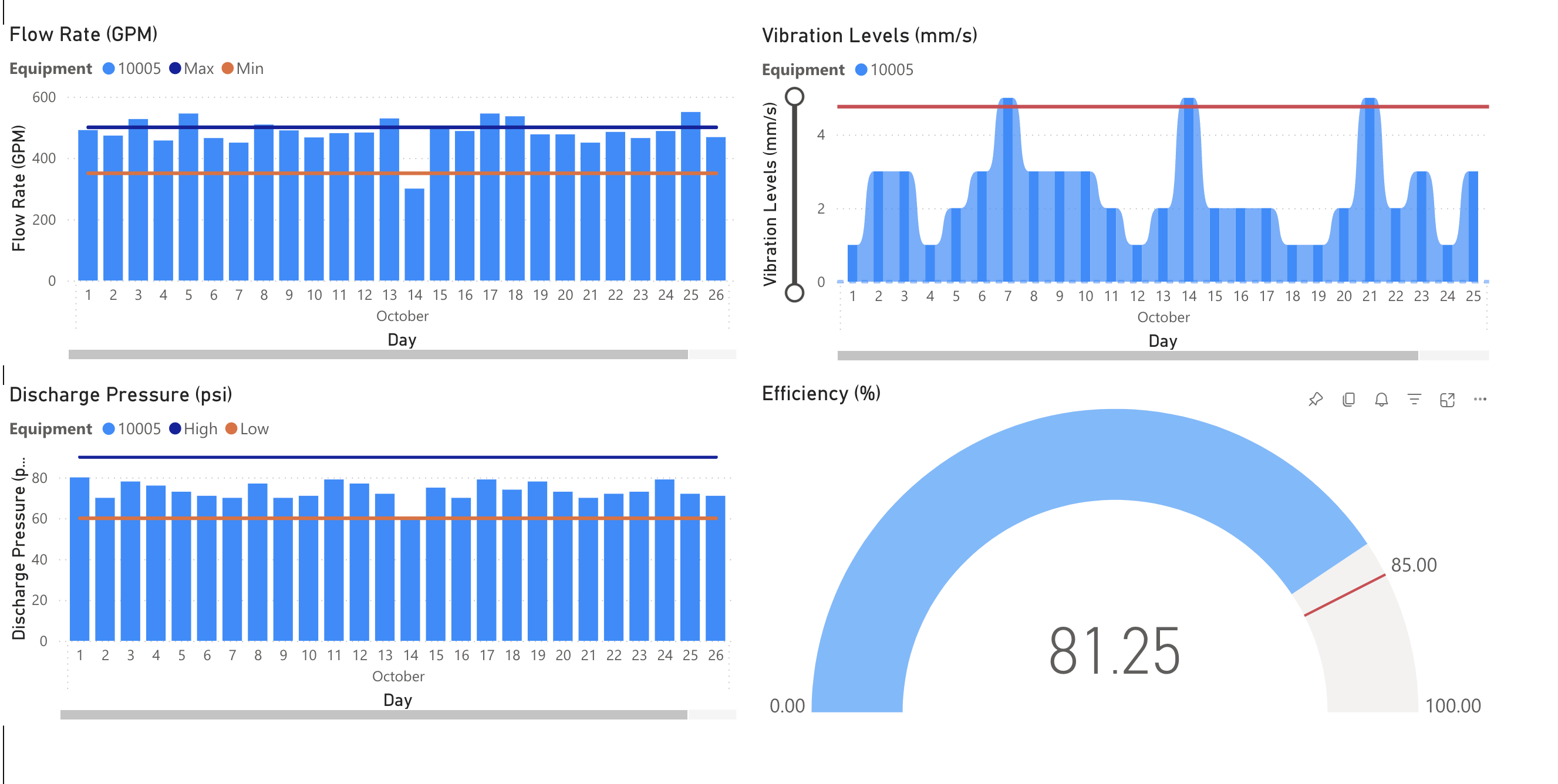 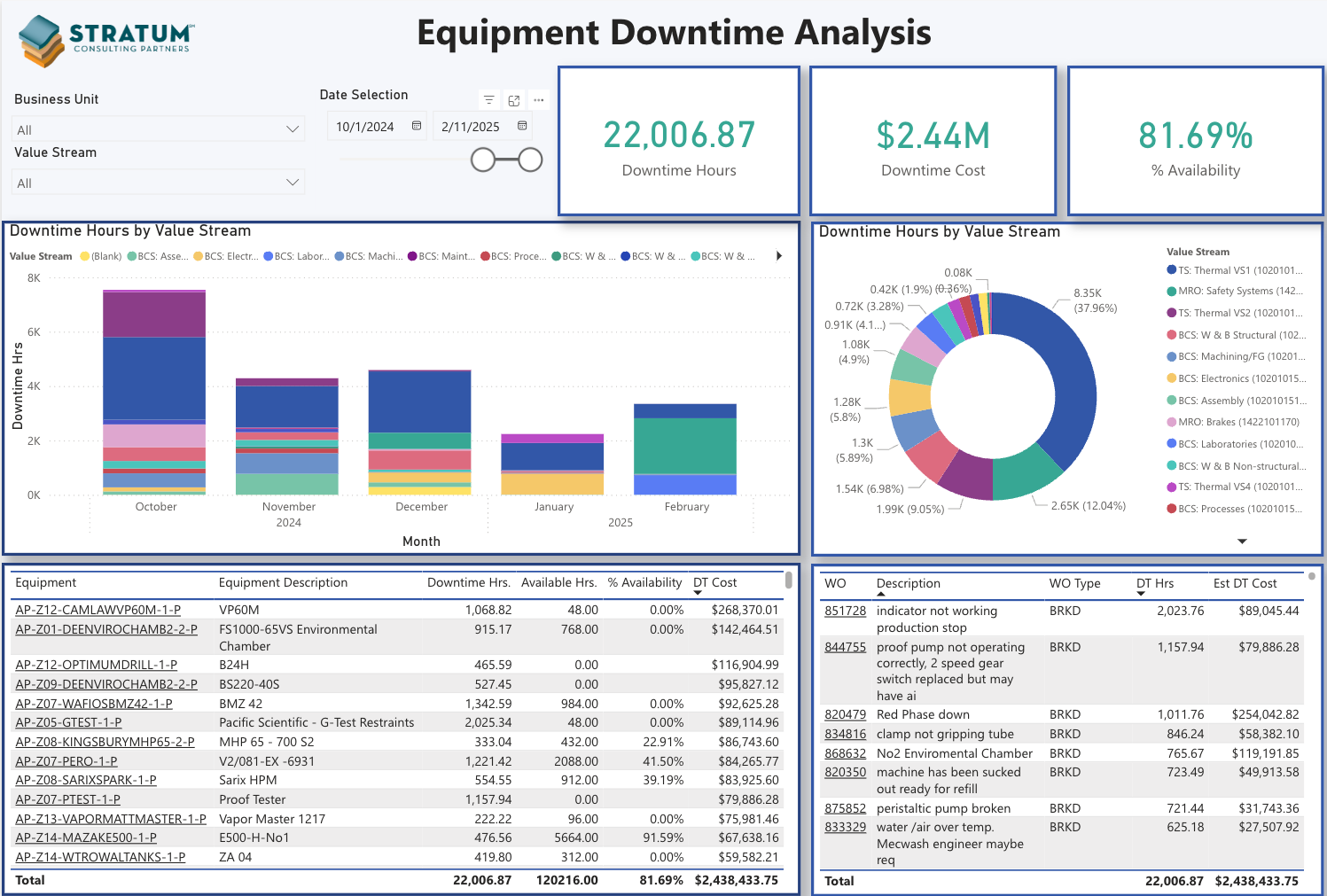 Downtime Analysis

🔴 BEFORE: Minimal “quick” visibility into plant Business Units regarding downtime hours, cost, and availability. 

🟢 AFTER: Visually see Business Units and Value Streams with highest downtime hours and cost. Quickly link to HxGN EAM equipment and WO.
NFC Tags & Power BI

🔴 BEFORE: Limited “quick” visibility into the status and health of critical assets when at the location of the physical asset.

🟢 AFTER: NFC tags with Power BI allow for a “one touch” solution into seeing asset history and current analytics.
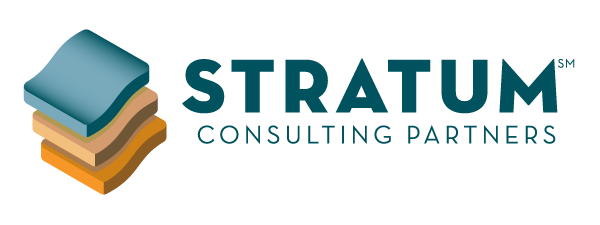 Conclusion
Custom Visualizations
Power BI allows users to create tailored visualizations that meet specific business needs, enhancing data comprehension.
Data-Driven Decisions
Organizations can leverage insights from Power BI to make informed decisions that significantly impact business outcomes.
Reporting Capabilities
Power BI provides robust reporting tools to present data insights effectively, aiding in communication and understanding.
[Speaker Notes: Power BI is a powerful tool that can be used to create custom visualizations and reports using data from HxGN EAM. By leveraging the insights derived from visualizations, organizations can make data-driven decisions that drive business success.]
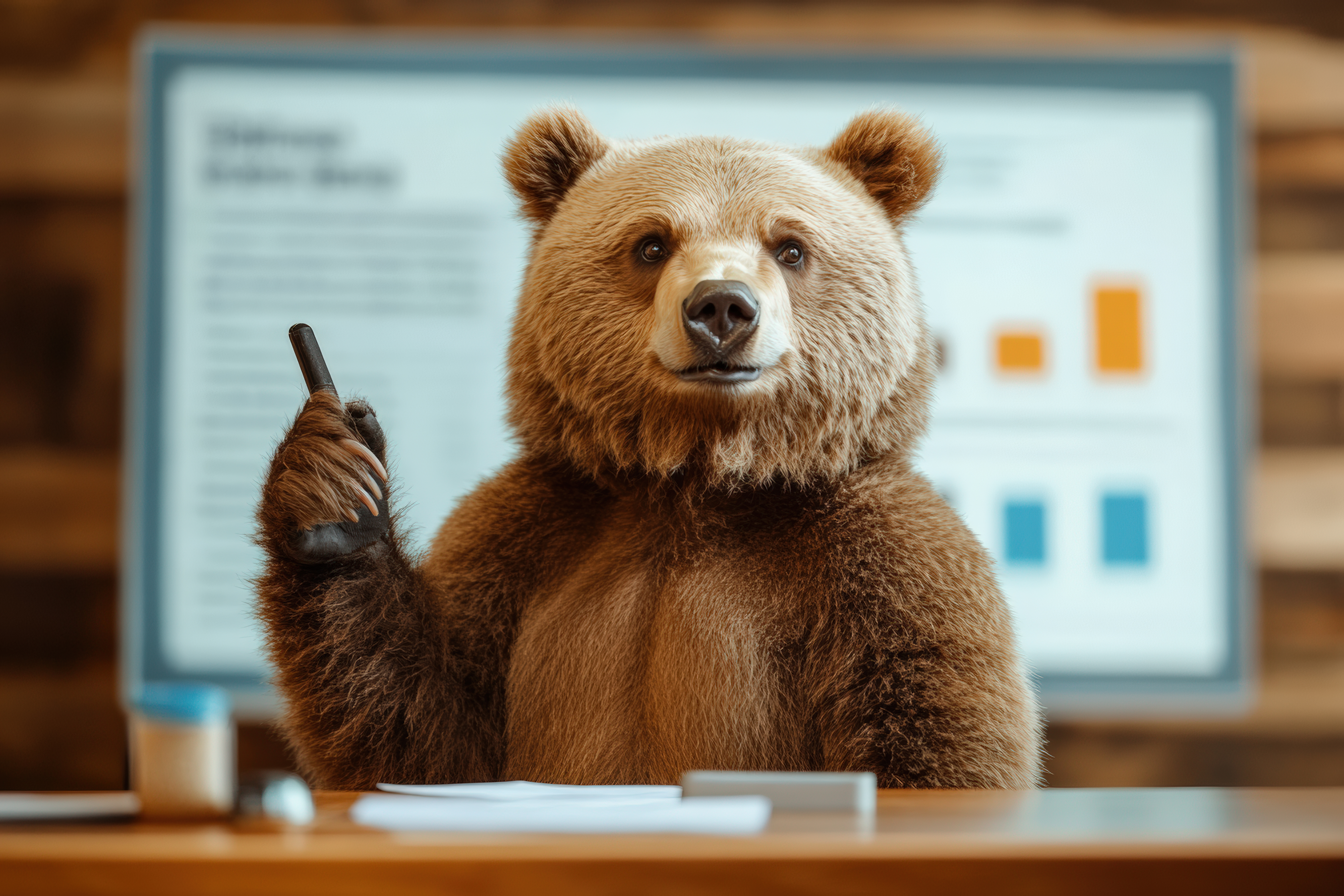 Q&A
Thank you for your time and enjoy the rest of Streamline 2025!